Reflections
Reflections
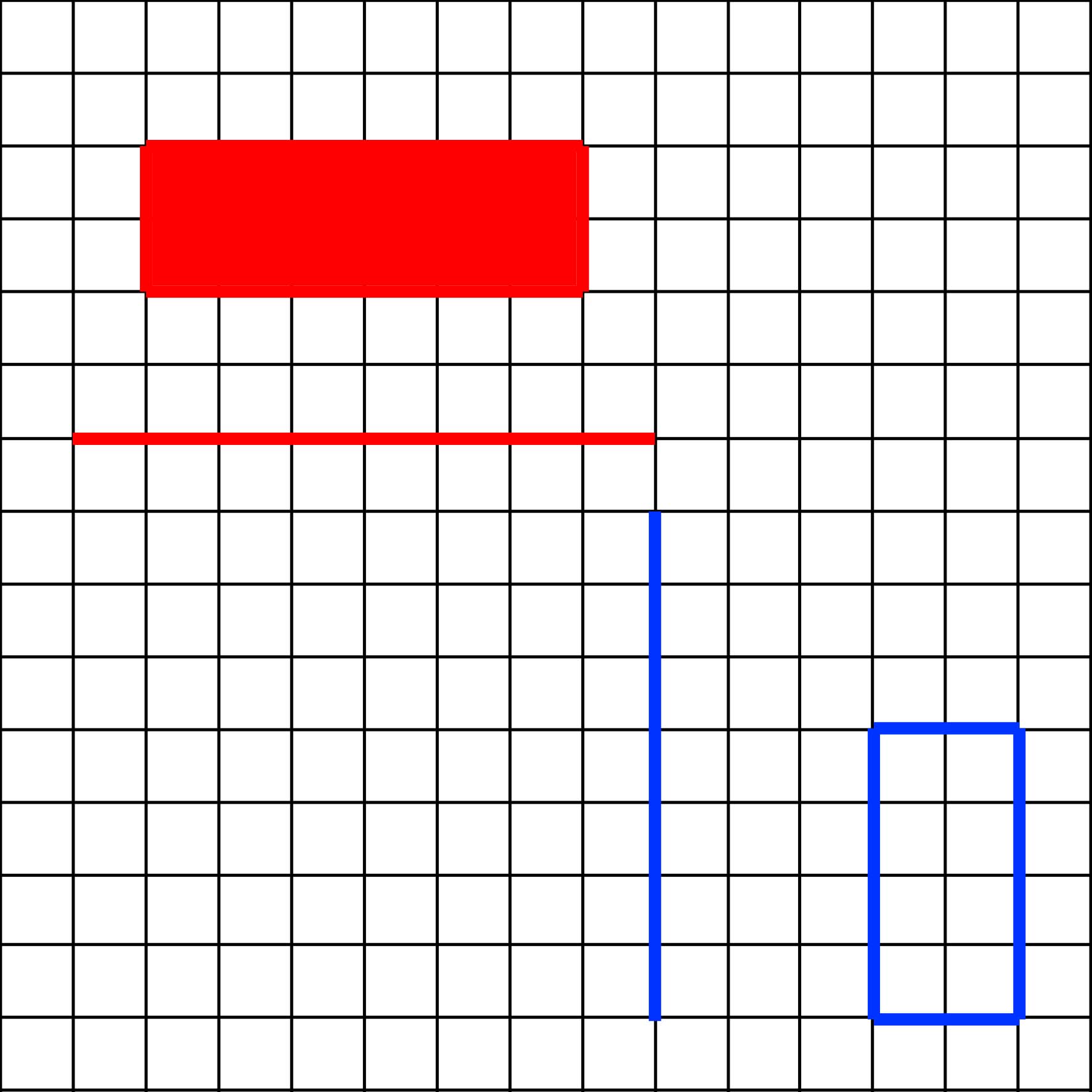 What letter would you get if you reflected each shape in its corresponding mirror line?
What letter would you get if you reflected each shape in its corresponding mirror line?
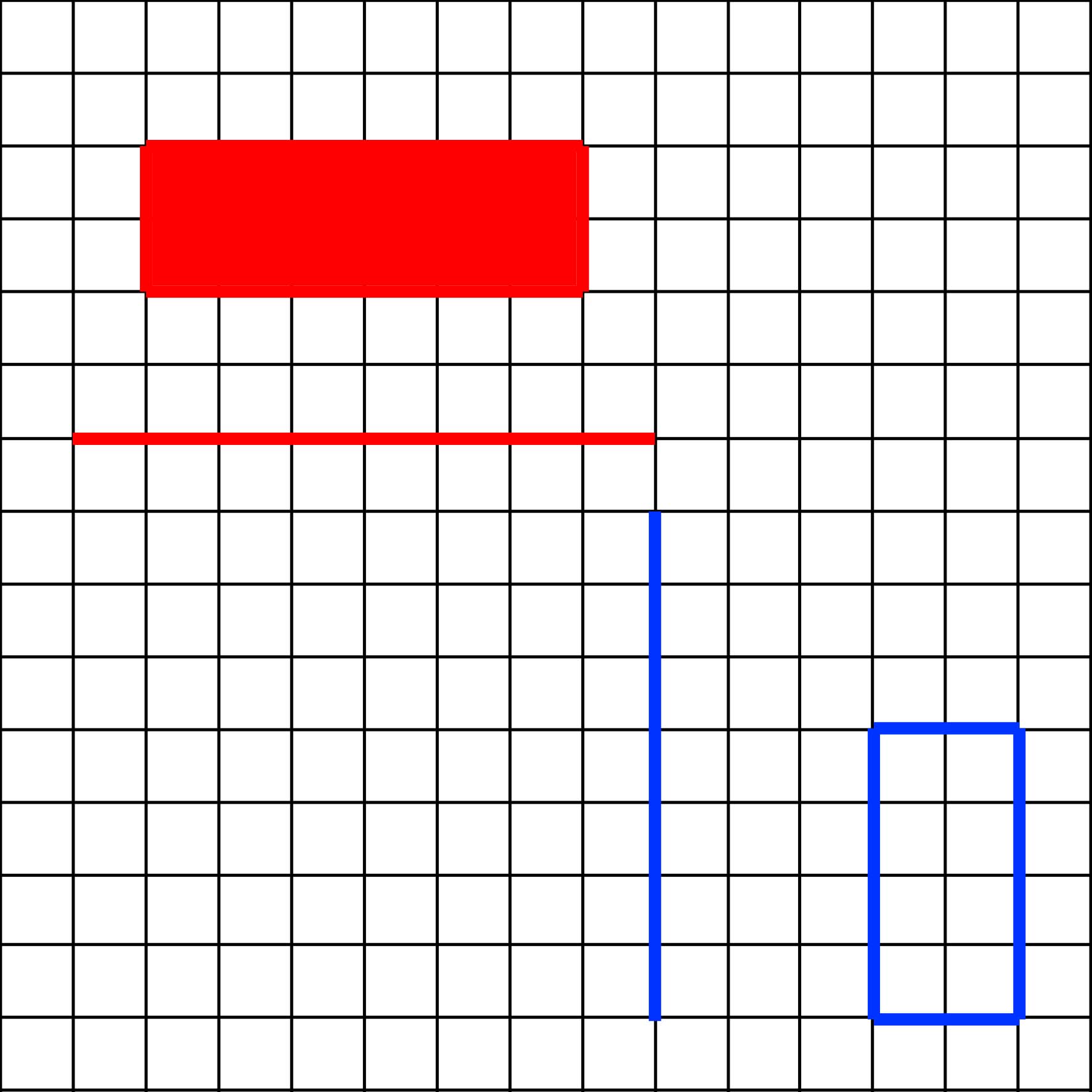 What letter would you get if you reflected each shape in its corresponding mirror line?
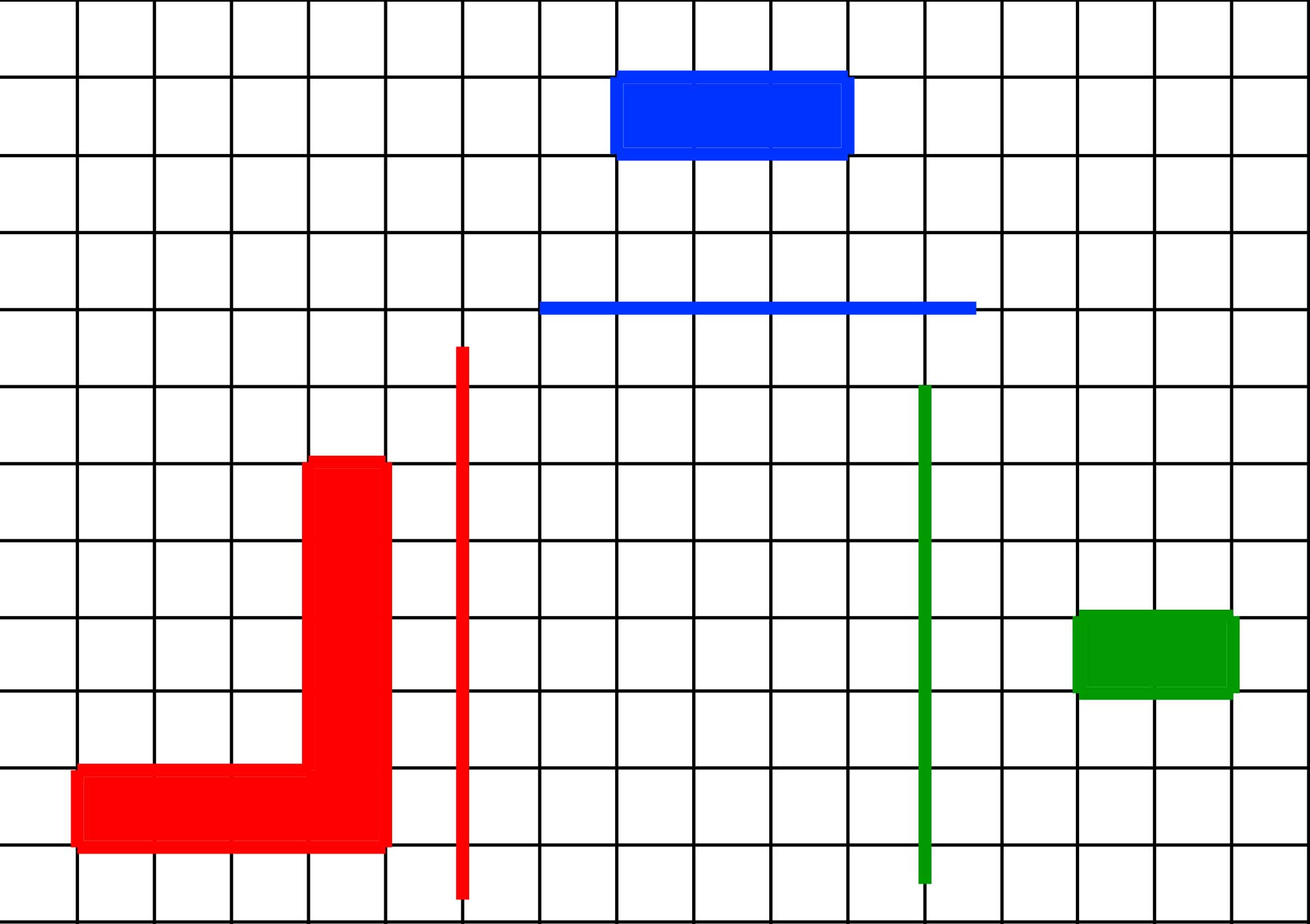 What letter would you get if you reflected each shape in its corresponding mirror line?
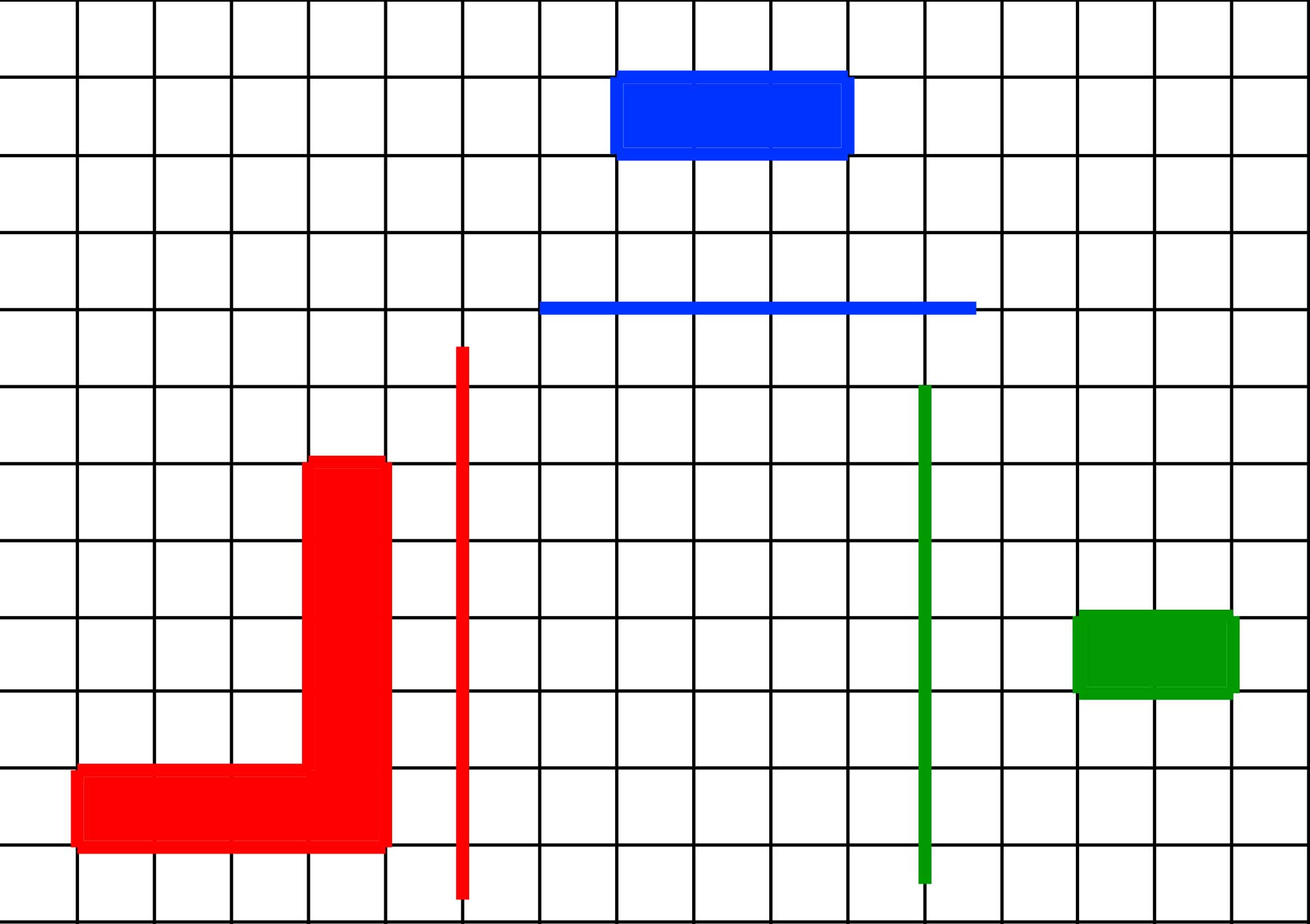 What letter would you get if you reflected each shape in its corresponding mirror line?
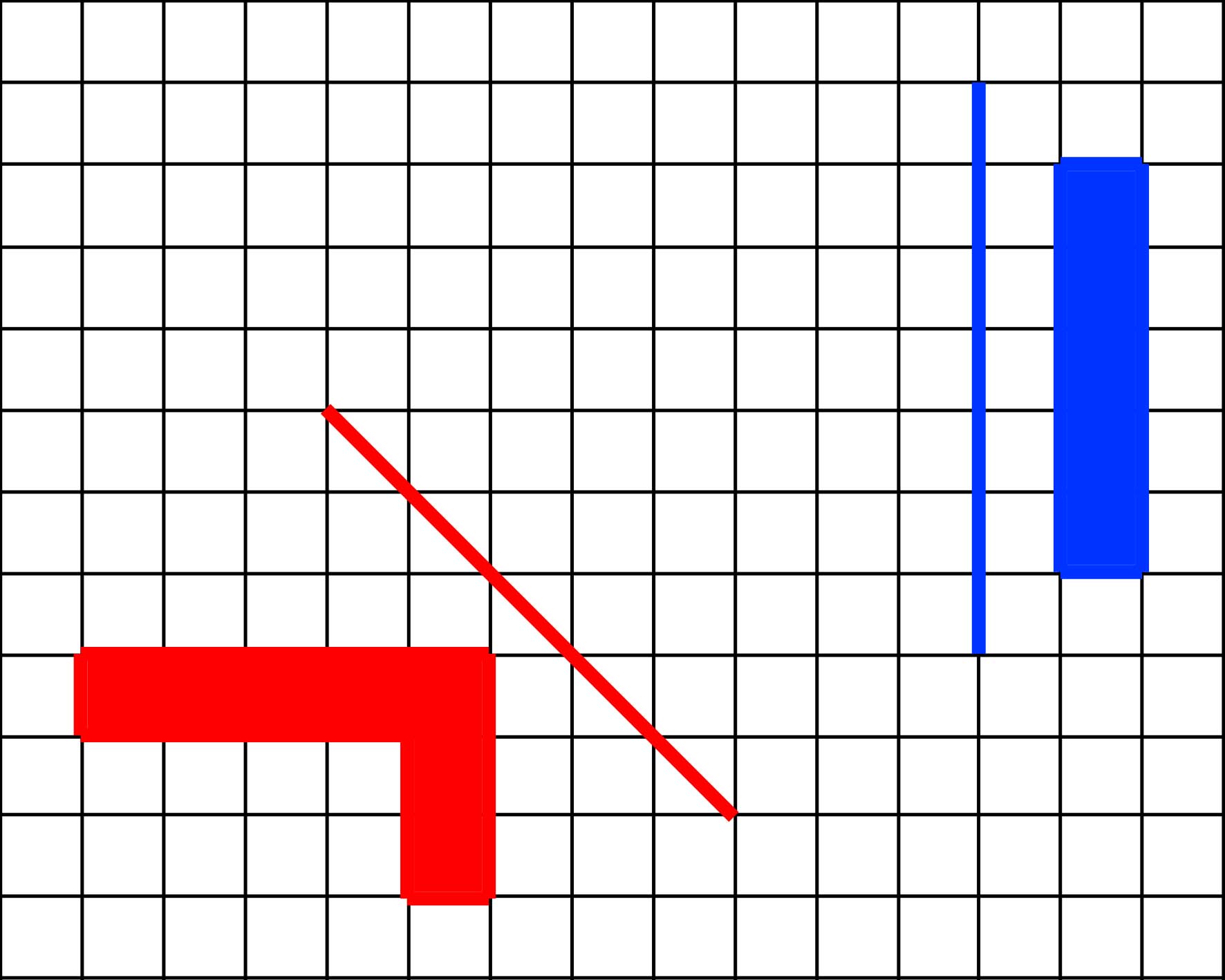 What letter would you get if you reflected each shape in its corresponding mirror line?
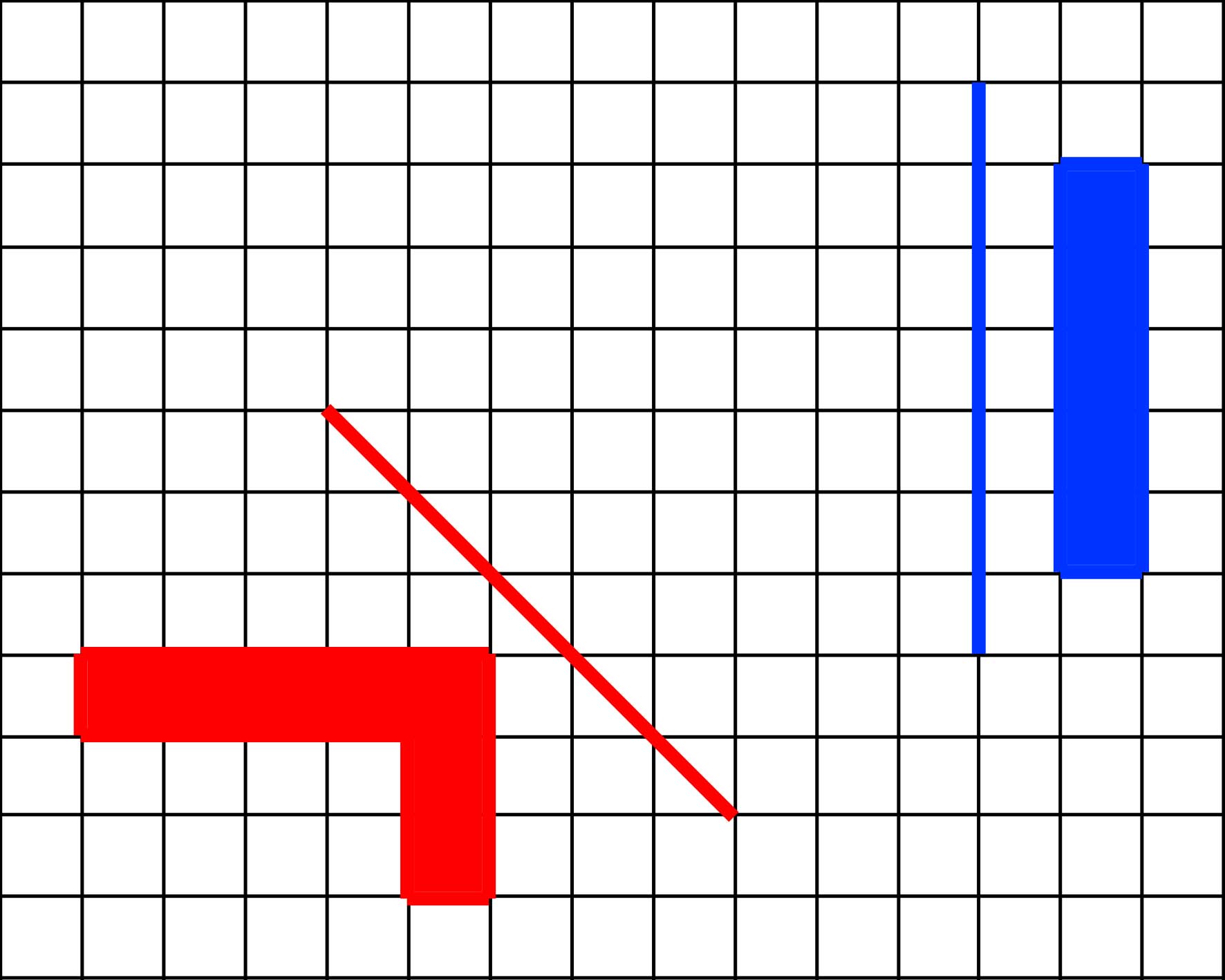 Now it’s your turn…
On your worksheet, reflect every shape in the corresponding mirror line. 
Use tracing paper to help you.
All the shapes should fit together to form a word.
Draw in pencil in case you make any mistakes.
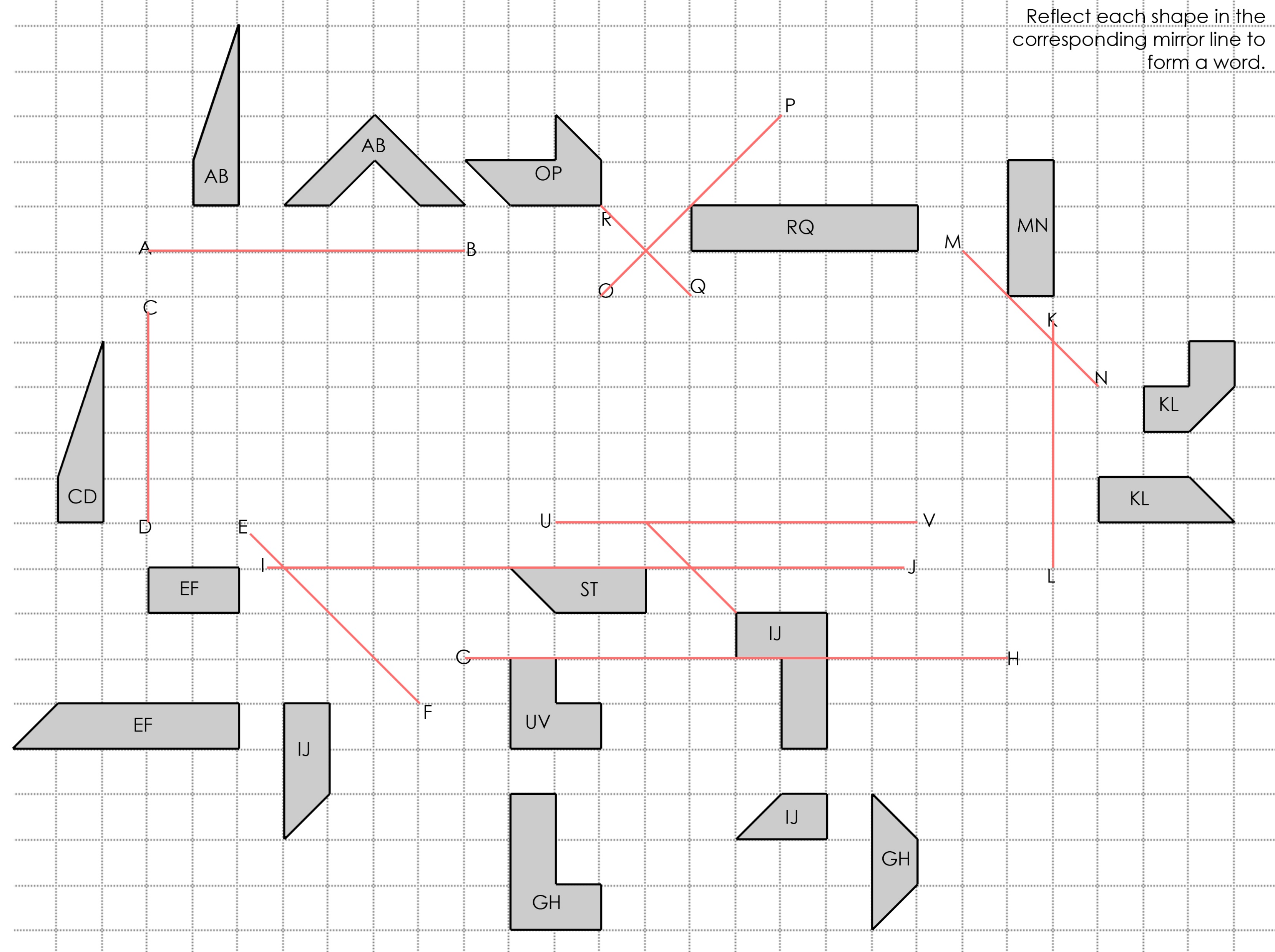 e.g.
This powerpoint was kindly donated to www.worldofteaching.com




http://www.worldofteaching.com is home to over a thousand powerpoints submitted by teachers. This is a completely free site and requires no registration. Please visit and I hope it will help in your teaching.